The equatorial coordinate system
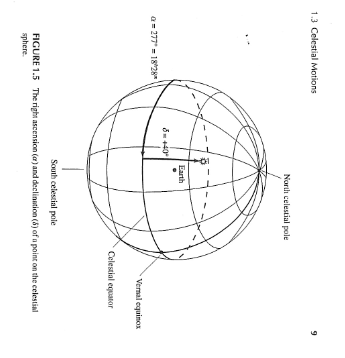 a system like latitude and longitude for the celestial sphere
Two lines on the sky: the celestial equator and the ecliptic
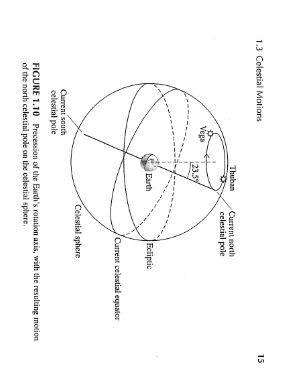 Revolution of the Earth about the Sun: an explanation for many astronomical phenomena
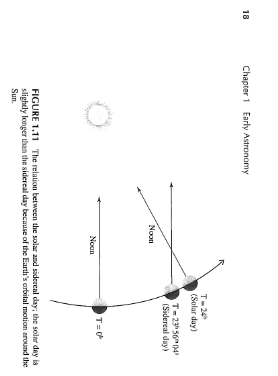 The seasonal changes in the night sky…
The difference between sidereal and solar time
Why the solar day varies, Part 1…variable angle between celestial equator and ecliptic
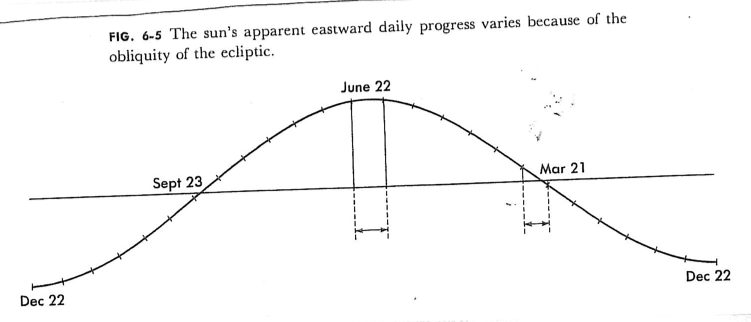 Why the solar day varies, part 2…the ellipticity of the Earth’s orbit + Kepler’s 2nd Law
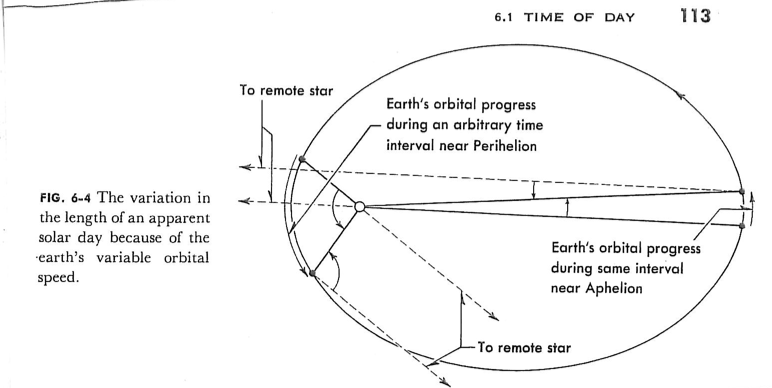 The Equation of Time
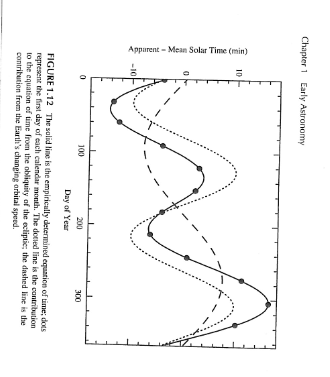 The “parade of the constellations”
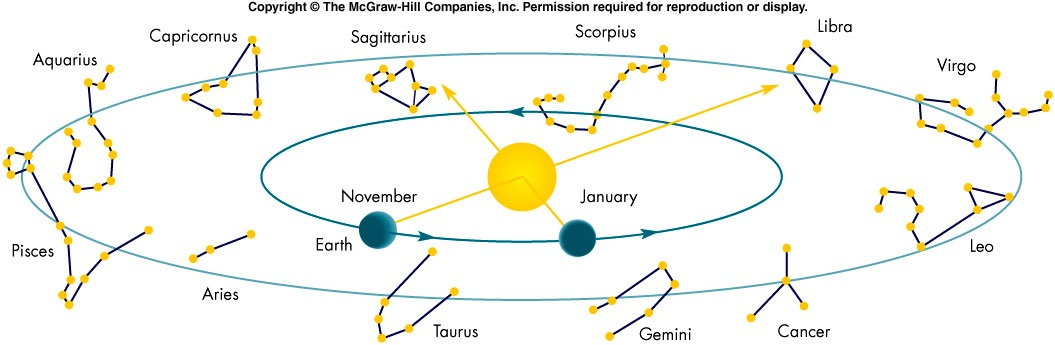 Demo
Also look at online animation with the book web site